Маленькие непоседы
Группа «Непоседы»
2018 год
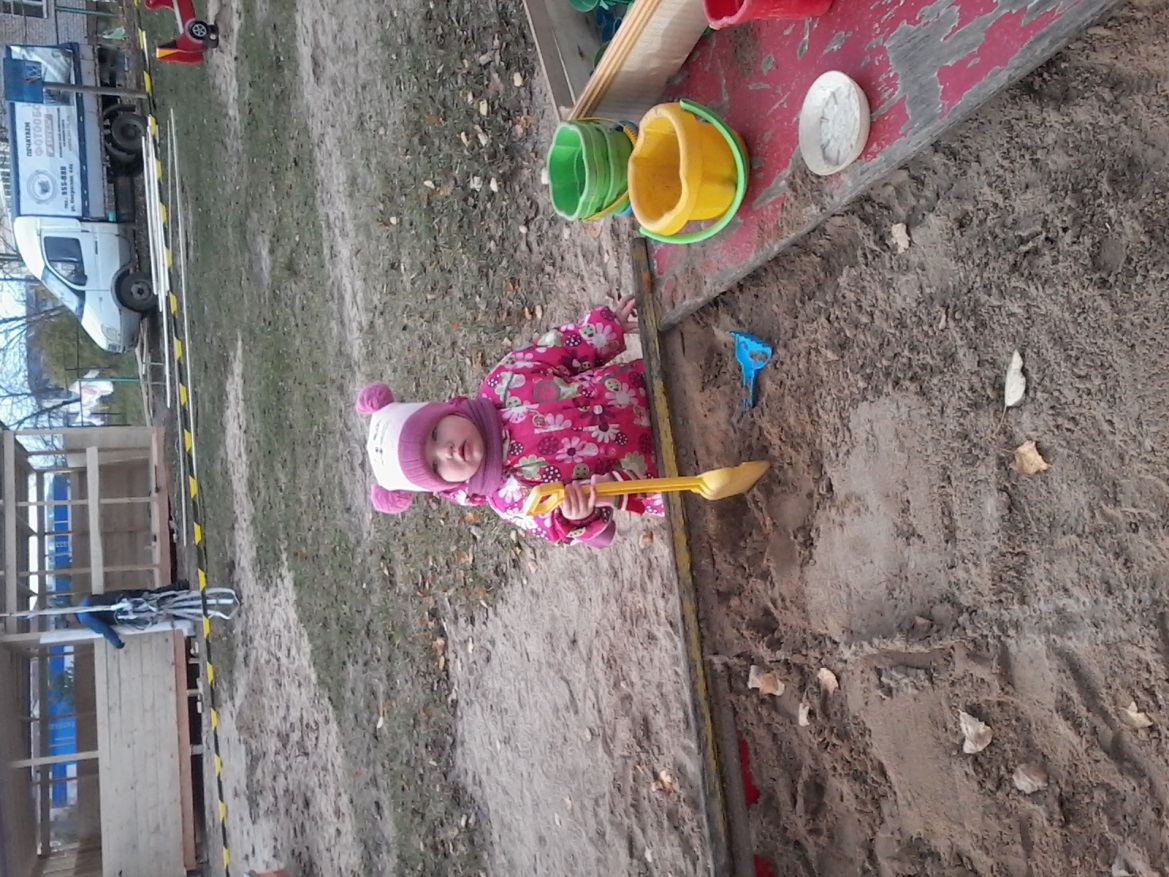 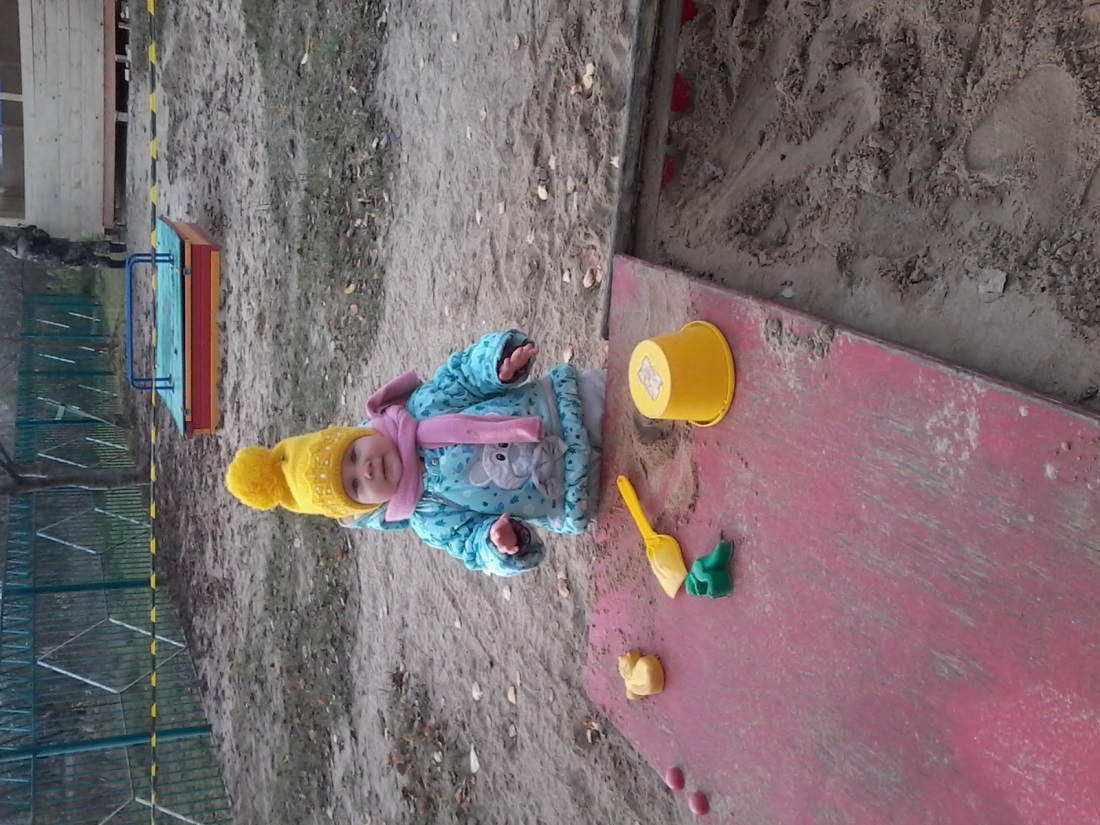 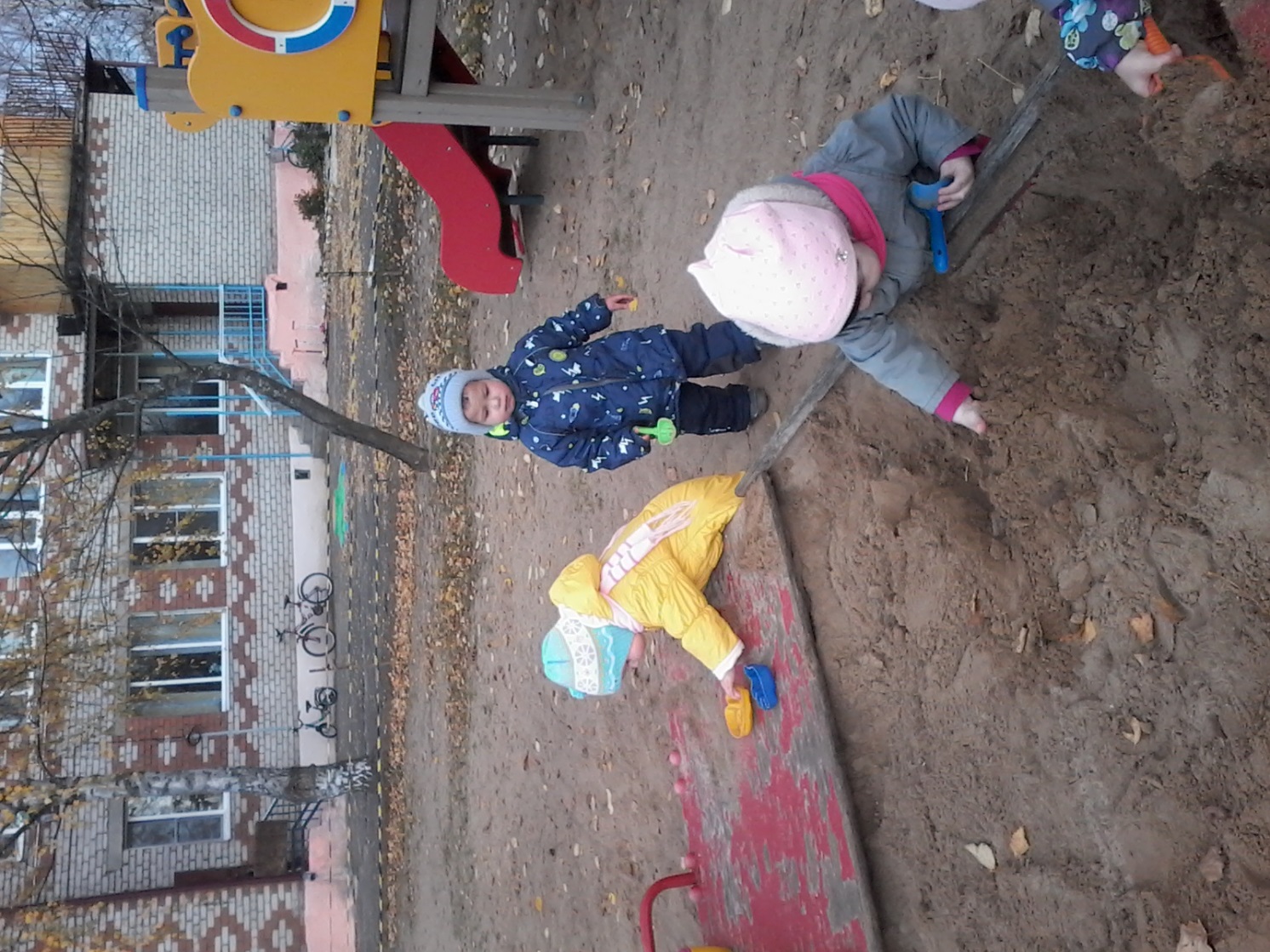 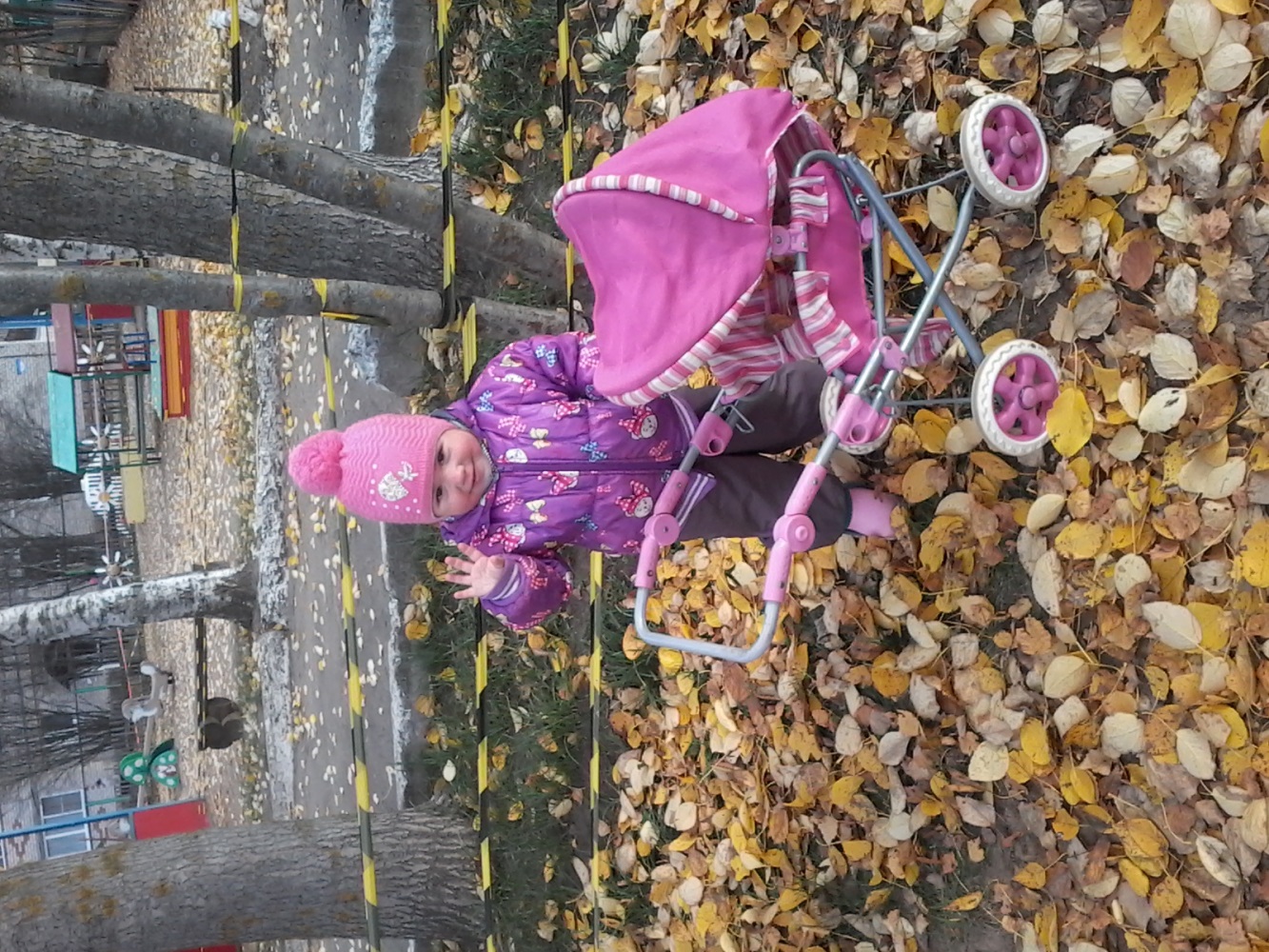 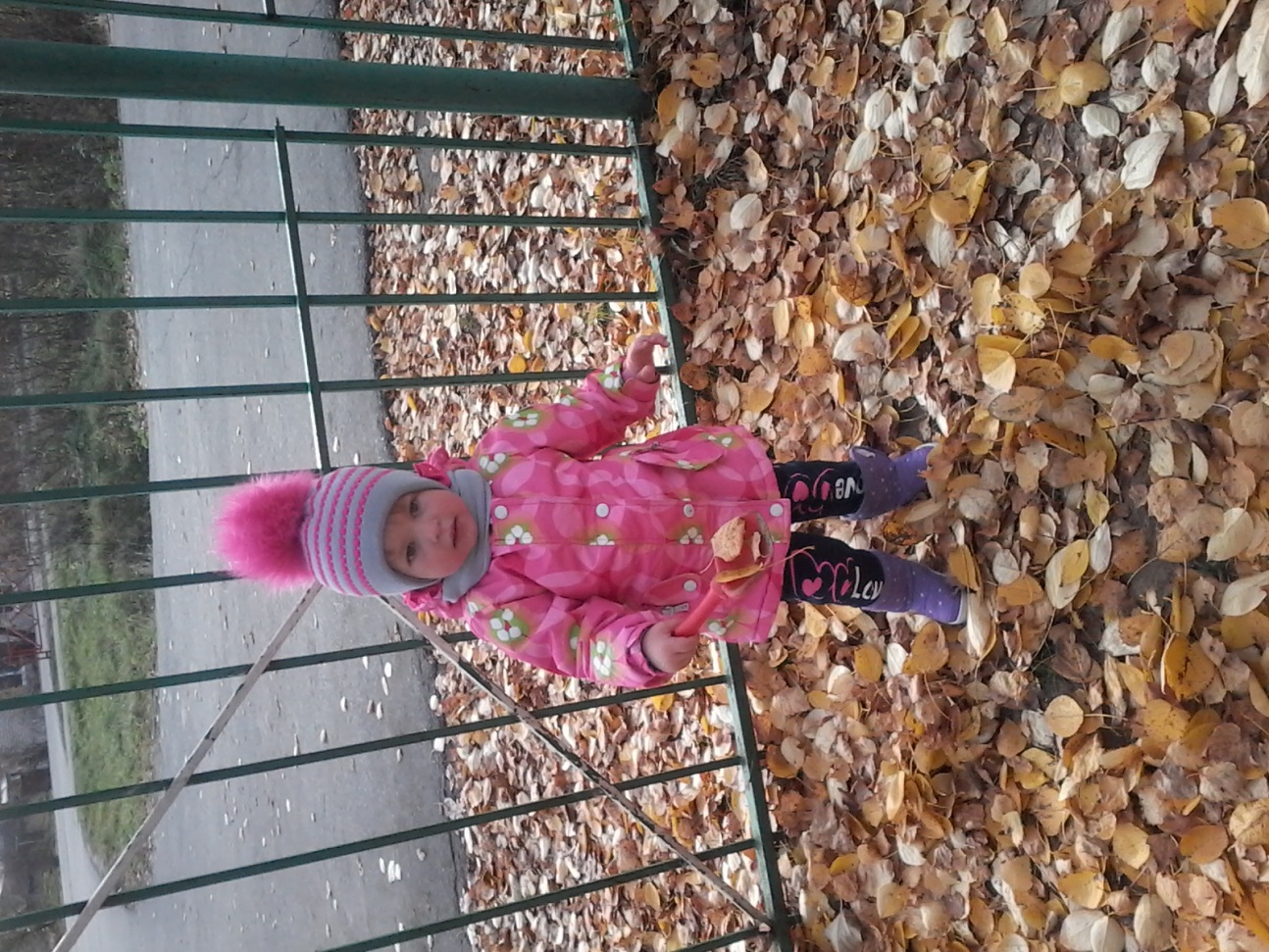 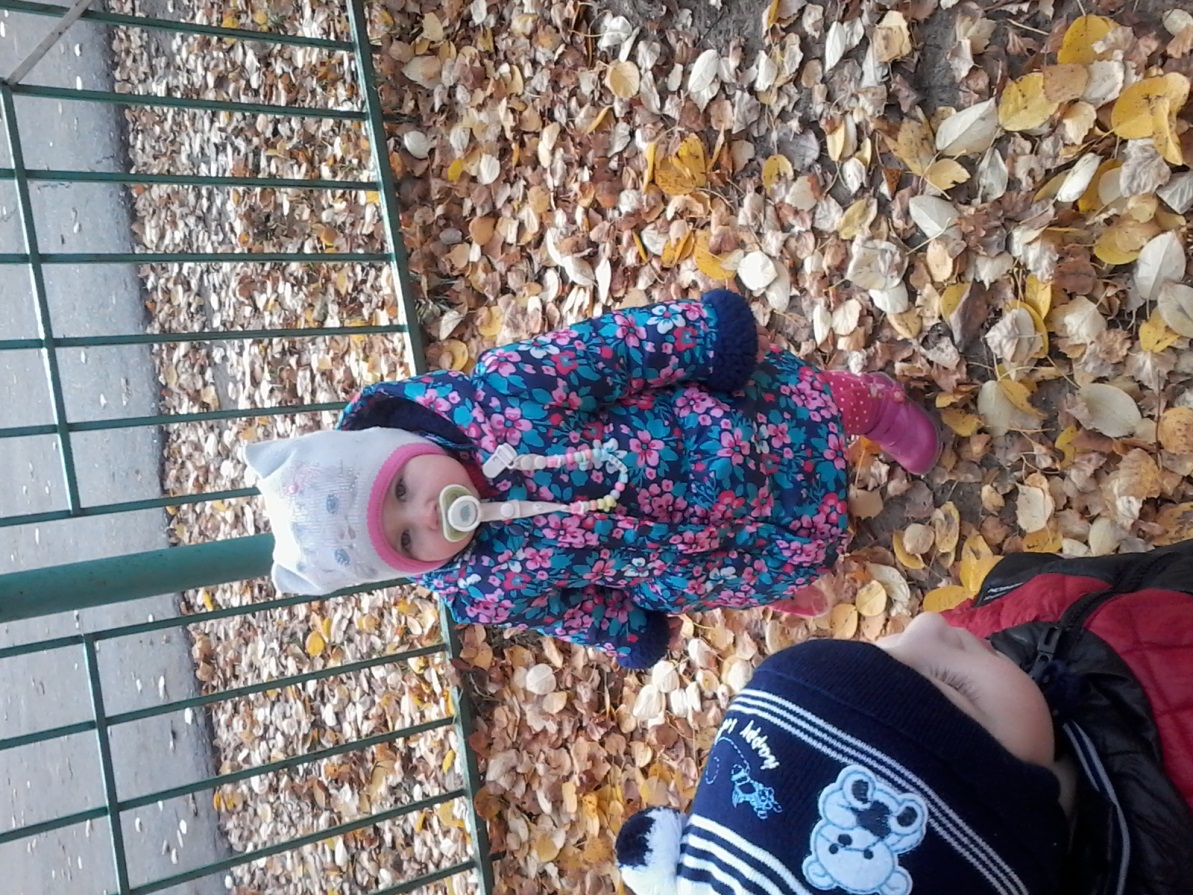 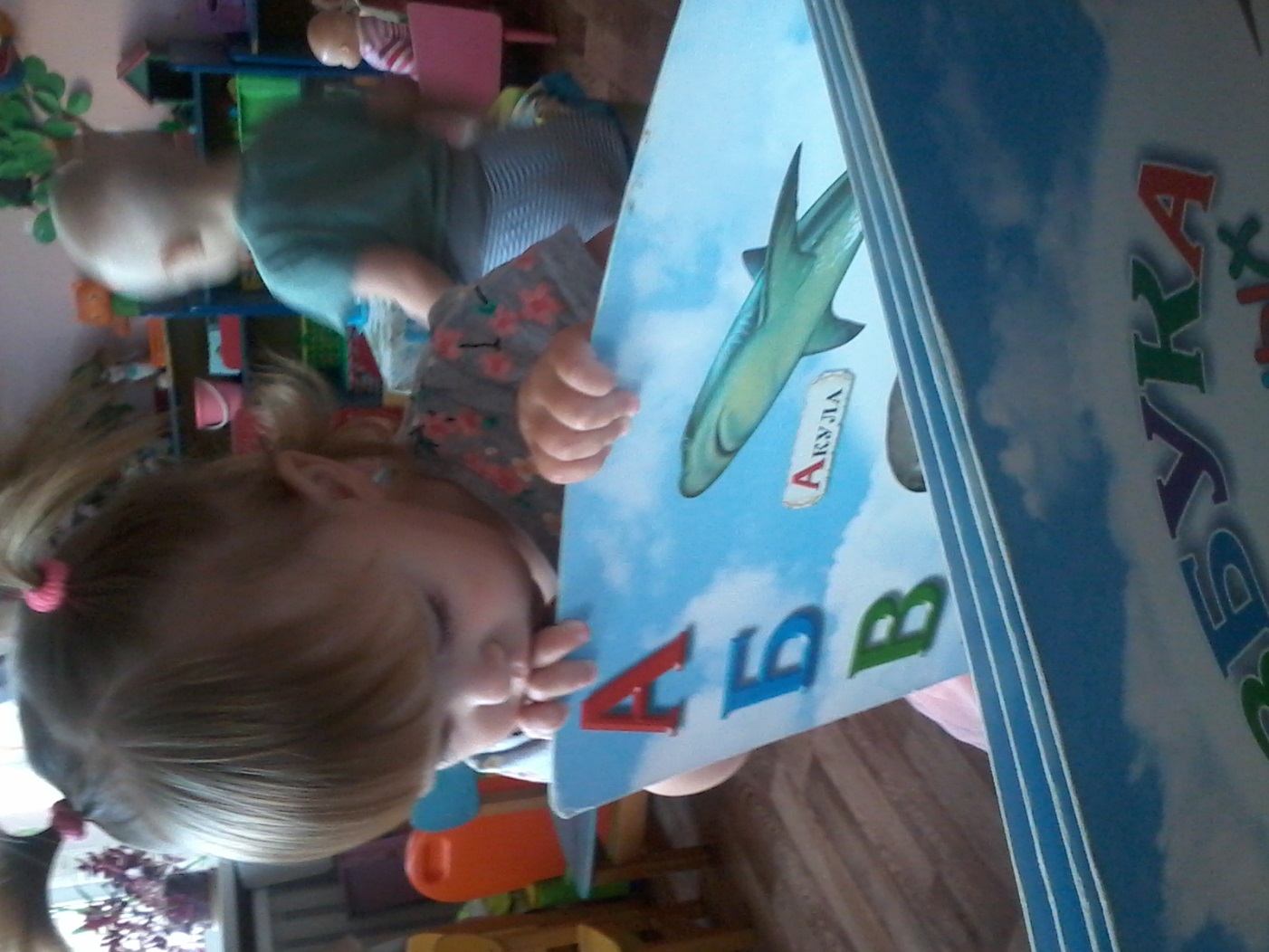 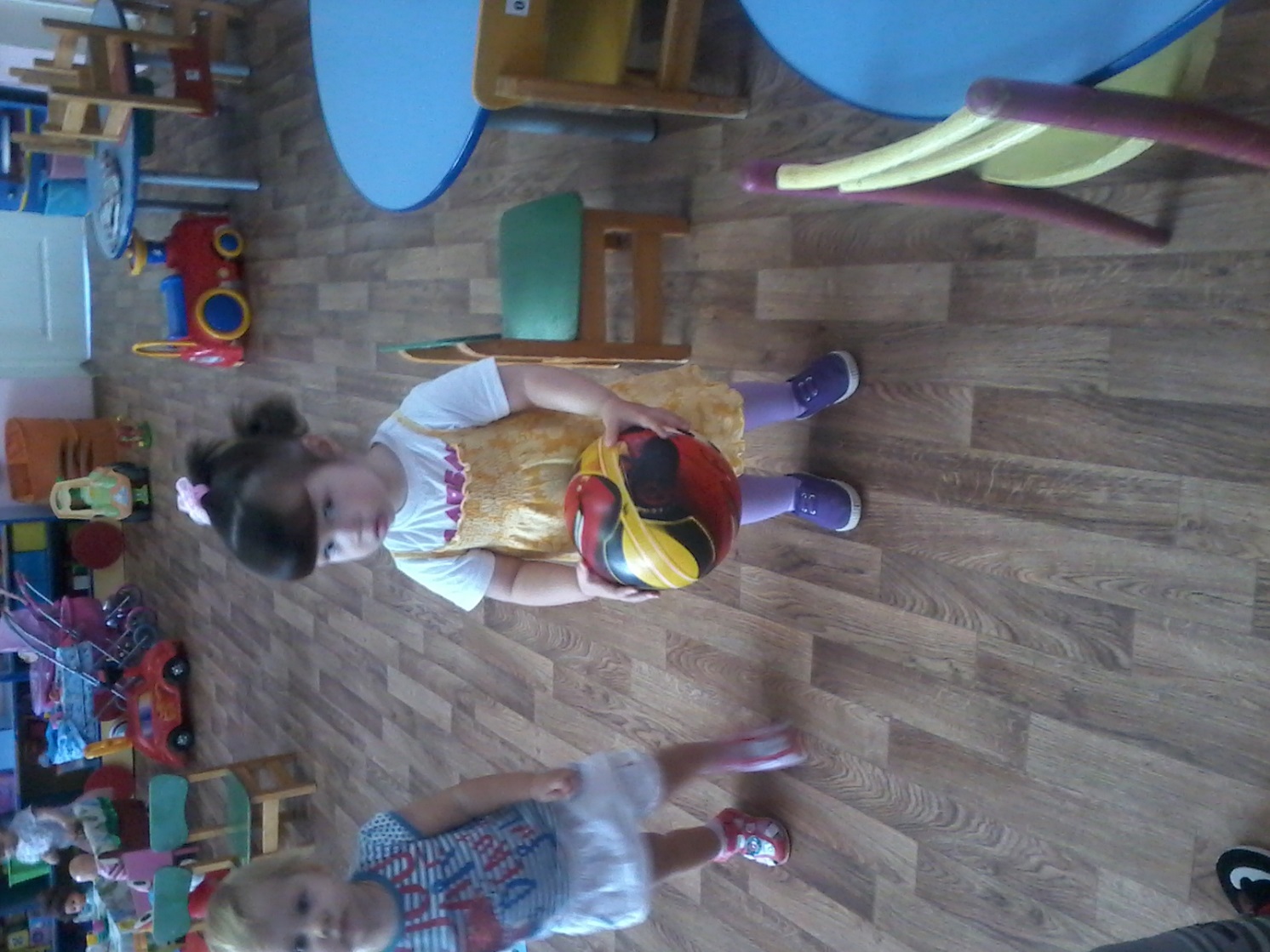 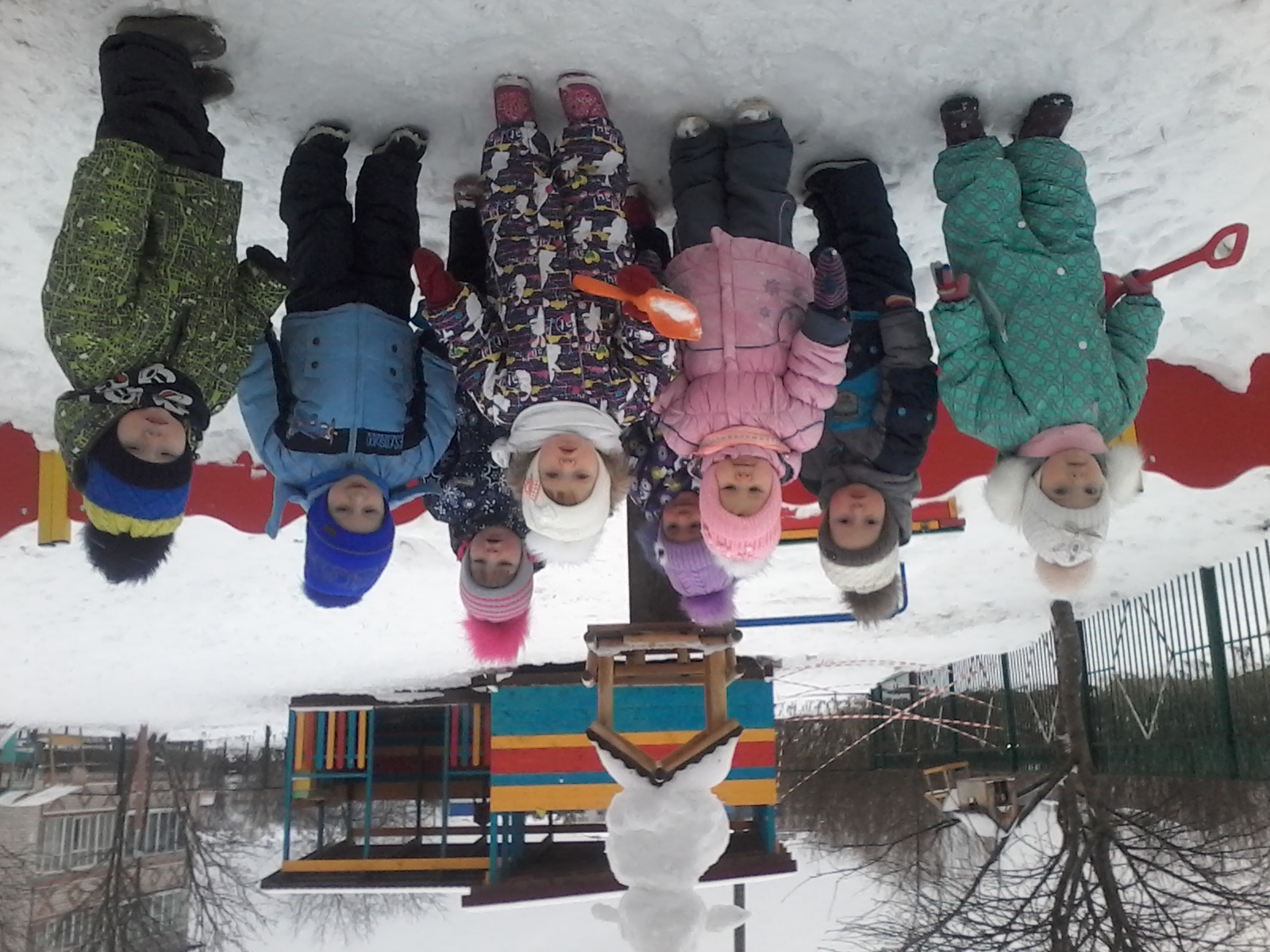